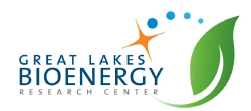 Stem wax holds clues to sorghum resilience
BRC logo here
Background/Objective
To better understand the contribution of stem wax to bioenergy sorghum’s resilience.
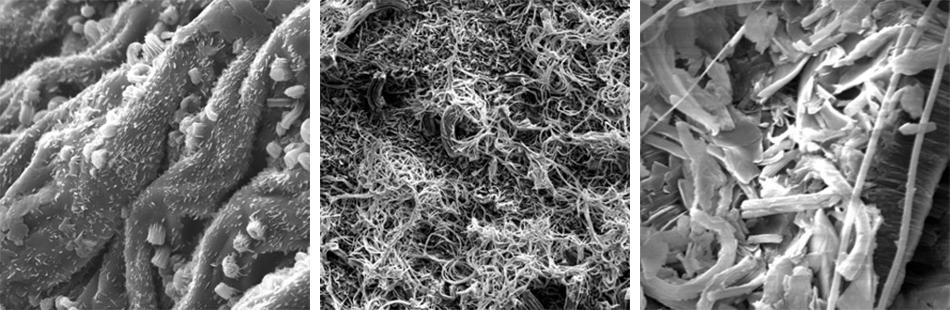 Approach
Scientists characterized the the accumulation, composition, form, and timing of stem wax loads as well as the wax pathway gene expression and regulation.
Scanning electron microscopy images show early stem wax deposition (left), late wax deposition (center), and the elongated tubules and thicker wax plate as the plant matures and wax is exposed to the outside environment.
Results
Scanning electron microscopy showed minimal wax on very young stem internodes prior to the onset of elongation; wax tubules first appear when internode cell elongation is complete. During early stages of stem development, the wax consists mostly of long-chain wax alcohols. Wax on fully developed stems is primarily composed of long chain (C28/30) aldehydes.
Significance/Impacts
Understanding epicuticular wax production and identifying the genes that regulate wax loads and composition could enable scientists to engineer more resilient bioenergy crops that produce more wax
Chemelewski R, McKinley BA, Finlayson S, and Mullet JE, Epicuticular wax accumulation and regulation of wax pathway gene expression during bioenergy Sorghum stem development. Frontiers in Plant Science 14, 1227859  (2023). [DOI:10.3389/fpls.2023.1227859]